Gabonafélék és takarmány- növények
Obilniny a krmoviny
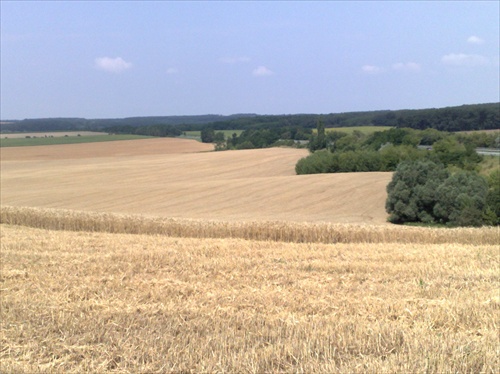 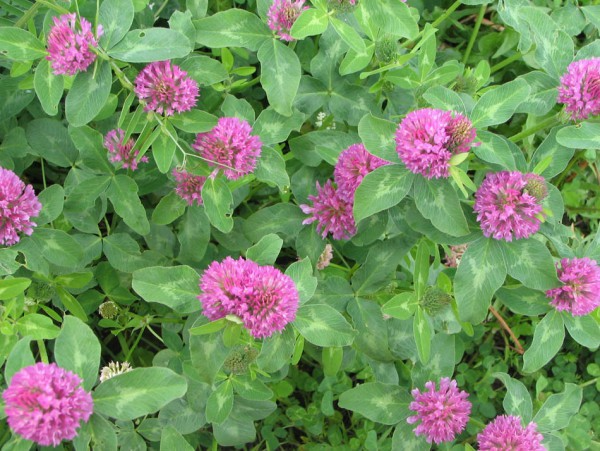 Gabonafélék
Ide soroljuk a : a.) búzát (pšenica)
                        b.) árpát (jačmeň)
                        c.) rozst (raž)
                        d.) zabot (ovos) 
                        e.) kukoricát (kukurica)
5
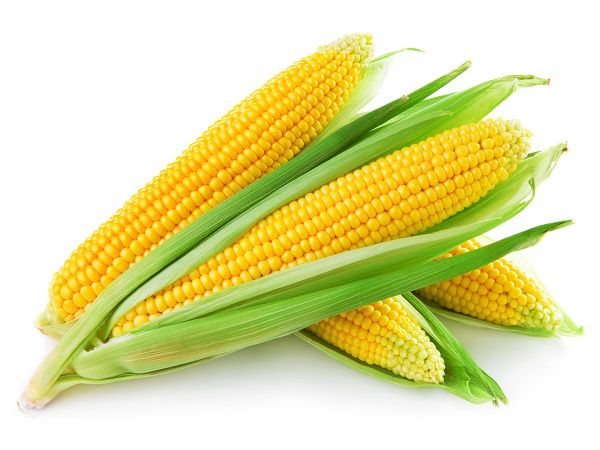 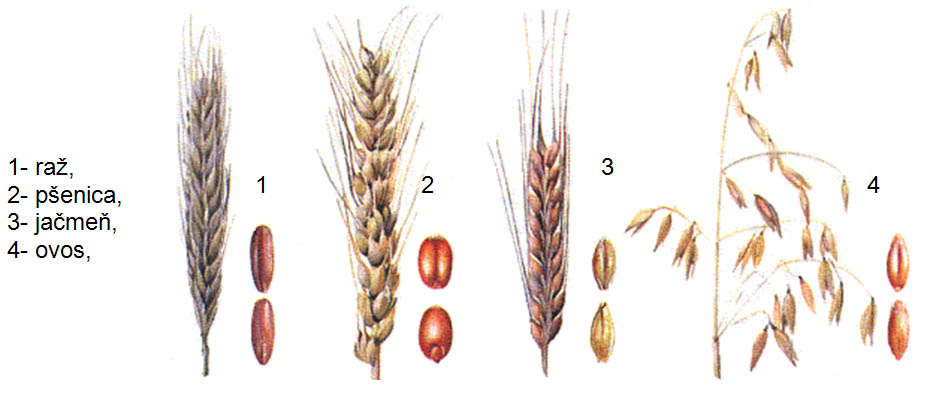 5-kukurica
testfelépítésük:
Hasonló, mint a réti pázsitfűféléké, pl. réti perje, csomós ebír stb.
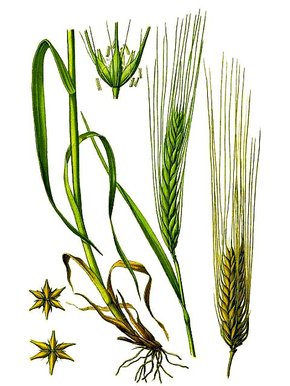 Virágzata kalász
Leveleik
párhuzamos erezetűek
Szalmaszár – tagolt szár, mely üreges
szemtermés
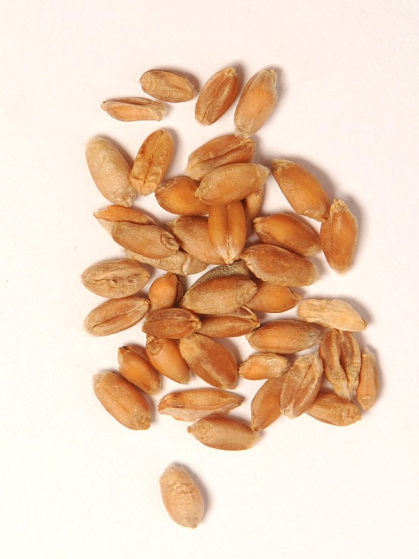 bojtos gyökér
búza:
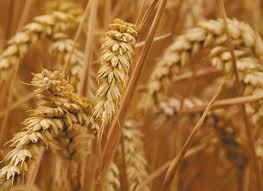 - Legfontosabb gabonafélénk.
- Őrléssel korpa és fehérliszt állítható elő. 
- Felhasználjuk kenyérsütésnél, péksütemények, tésztafélék készítésénél és cukrászati elemeknél.
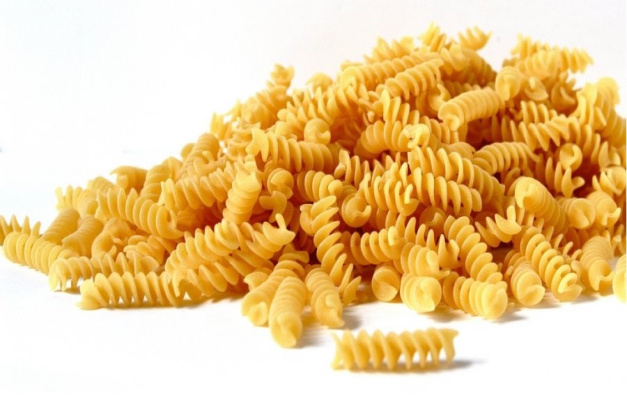 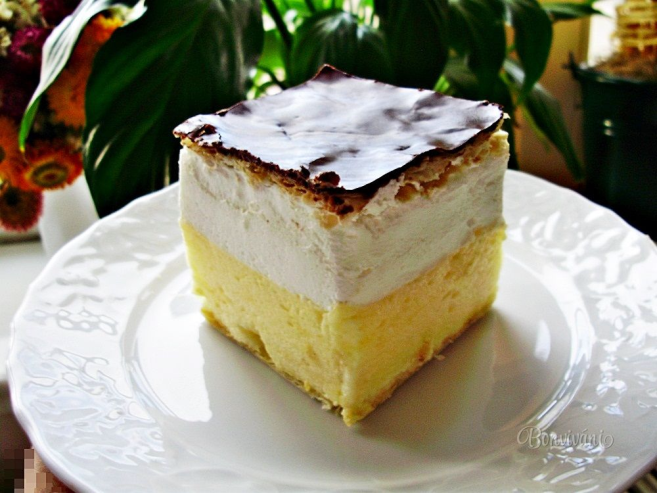 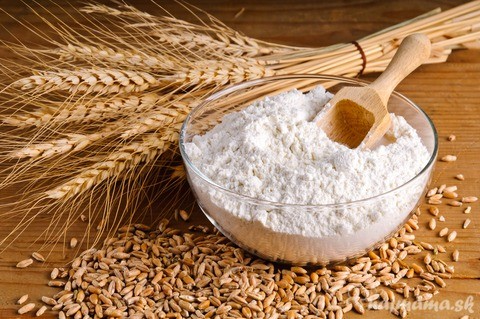 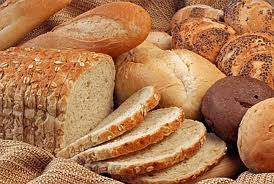 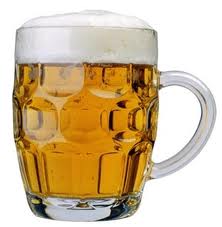 2. árpa
- Takarmányozáson kívül a sütőiparban is felhasználják. 
- A sörgyártás alapanyaga.
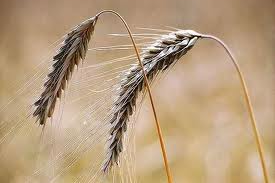 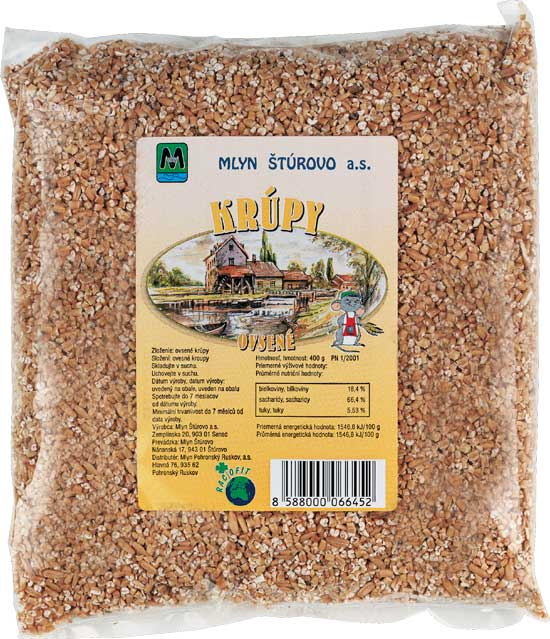 =
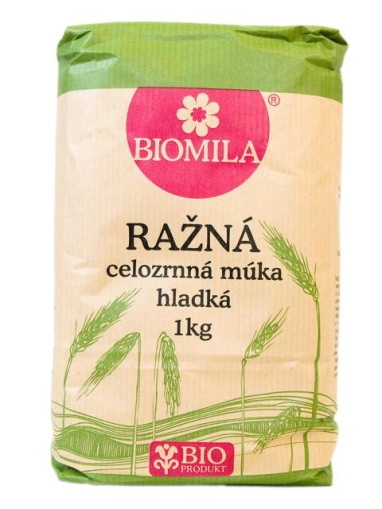 3. rozs
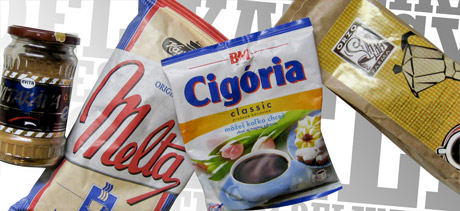 - Rozsliszt készül a rozskenyér, néhány péksütemény és sütemény is. 
- Ezen kívül az alkohol- és kávékészítés alapanyaga (whisky, cigória…)
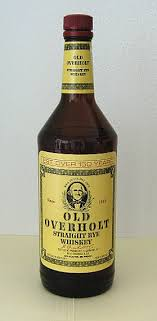 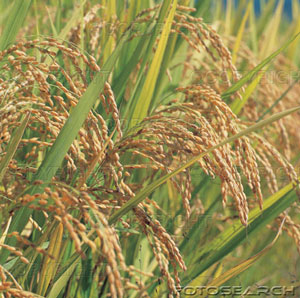 =
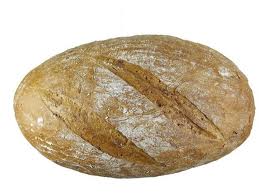 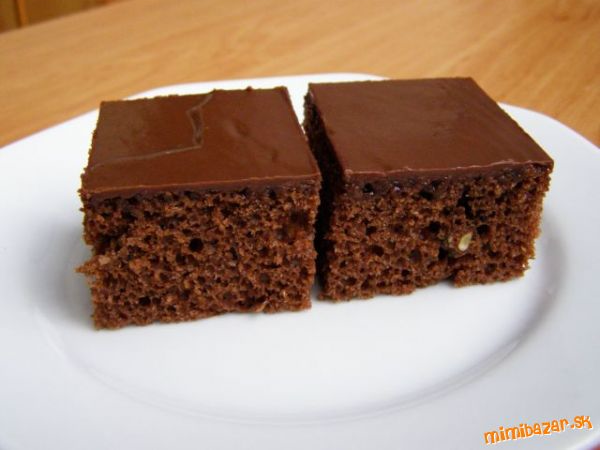 4. zab
A zabpehelyhet mi is fogyasztjuk, de főként lovak és nyulak tápláléka (abrak).
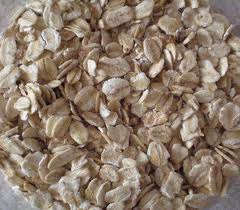 =
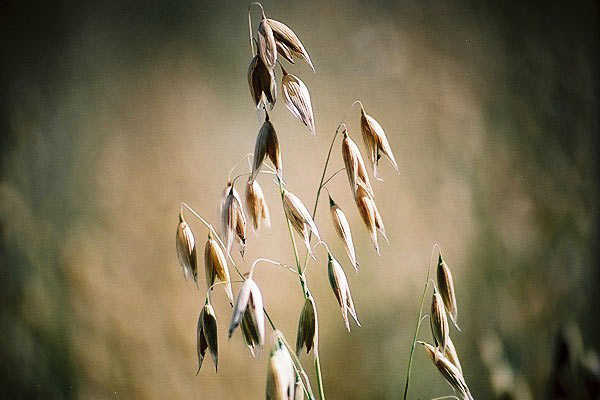 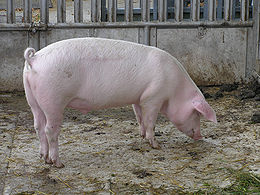 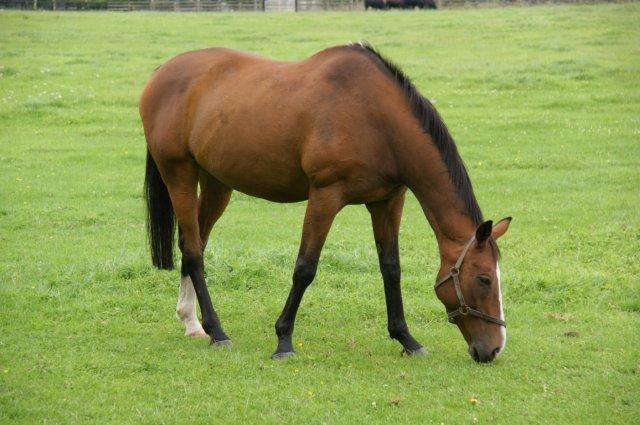 5. Kukorica
- Általában takarmányként alkalmazzák állatok etetésére (síló)
- A kukoricadara sertés- ill. tyúkeledel  
- Az ember főként mint főtt vagy fagyasztott kukoricaként, kukoricadaraként ill. pattogatott kukoricaként fogyasztja
=
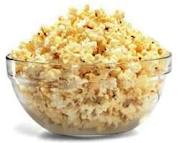 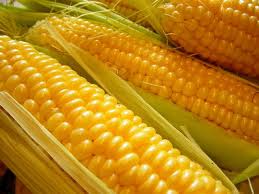 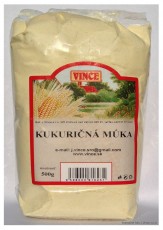 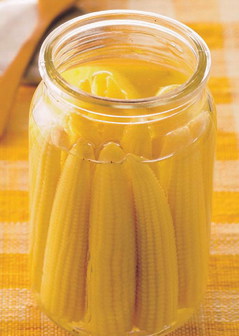 Takarmánynövények
Ide tartoznak : 
réti here, takarmánylucerna, takarmánybükköny és a lóbab
Fontos fehérjeforrásként szolgálnak az állatoknak
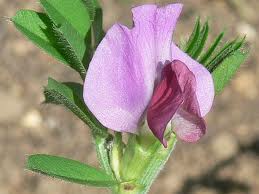 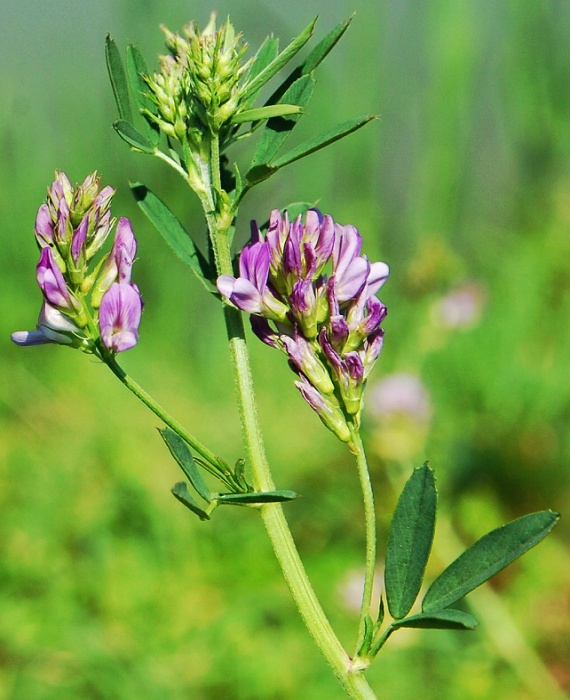 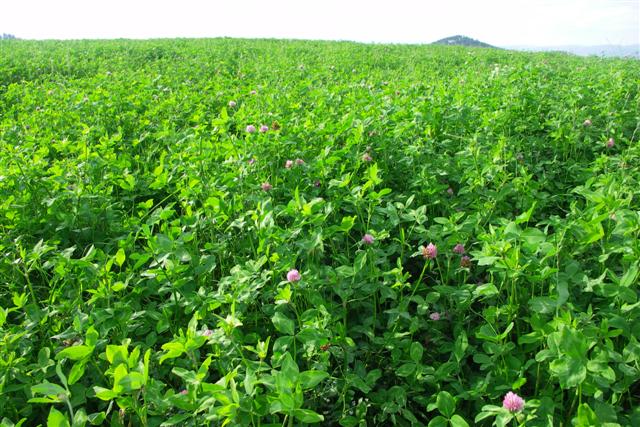 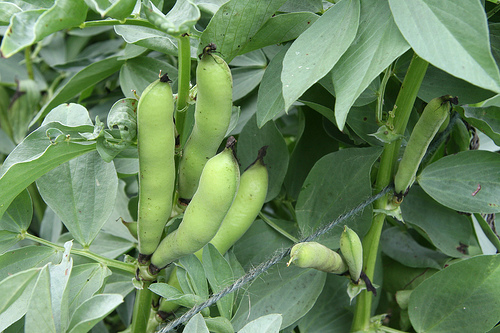 Lóbab
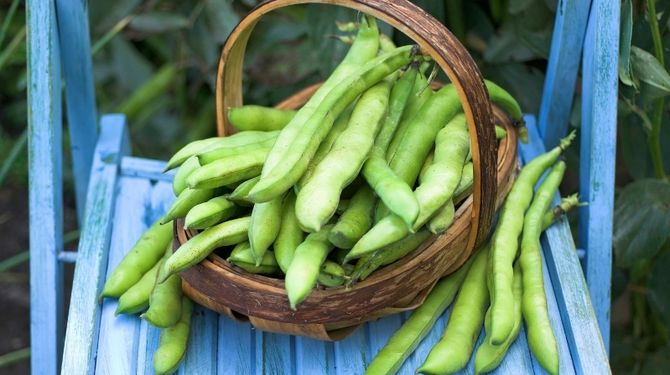 takarmánylucerna
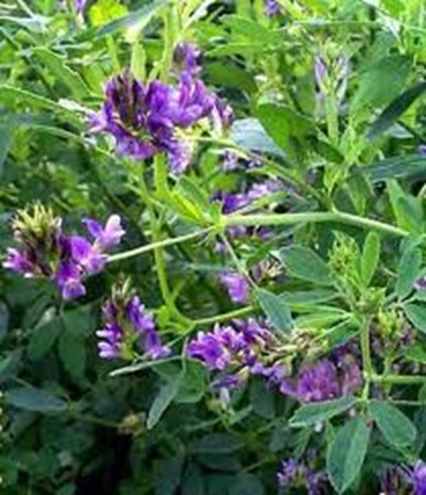 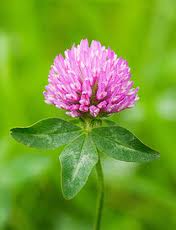 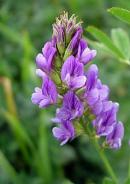 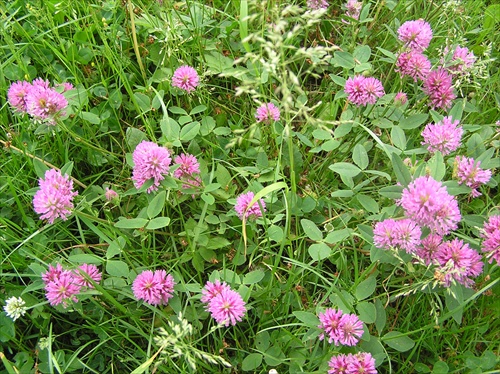 réti here
virágzata - fejecske
Hüvelyesek gyökerén élő gümőképző baktériumok:
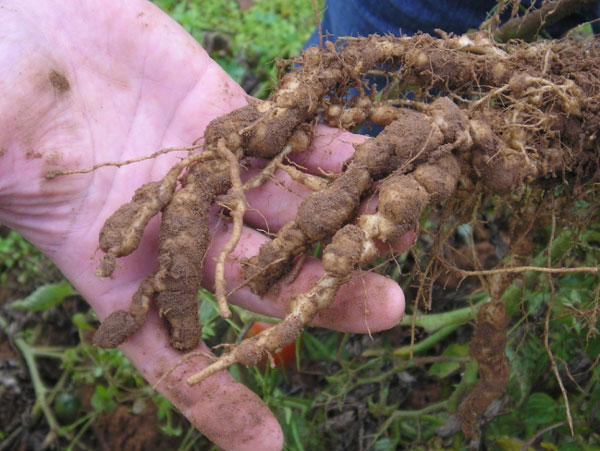 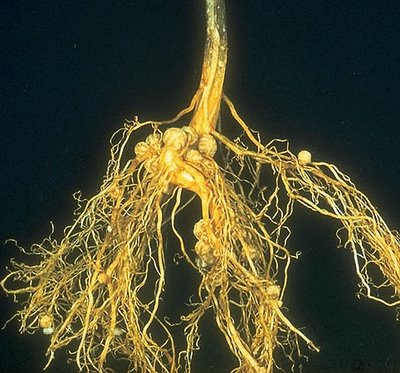 Fő beporzók a poszméhek:
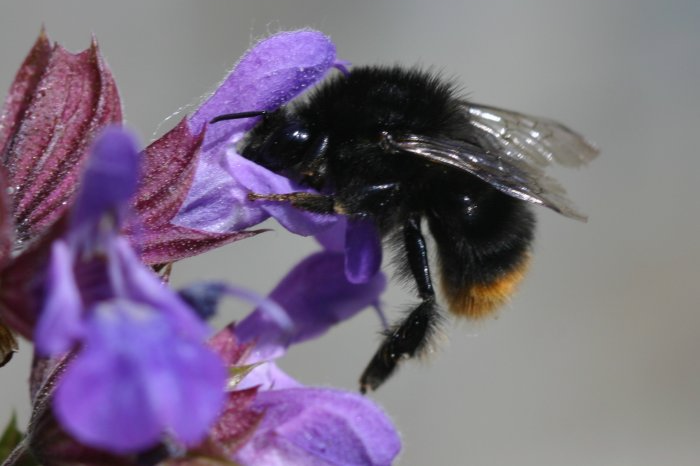 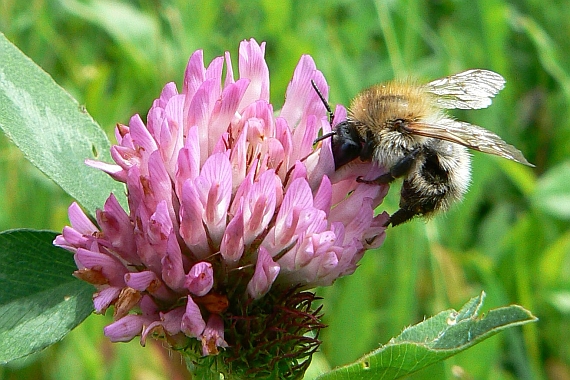 takarmánybükköny
lóbab
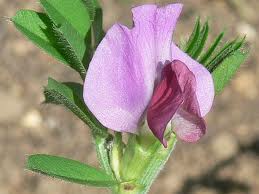 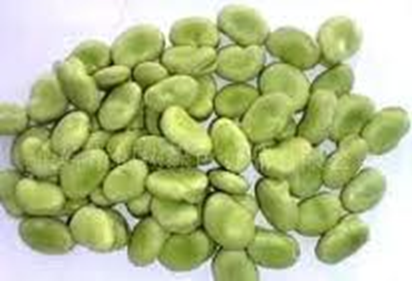 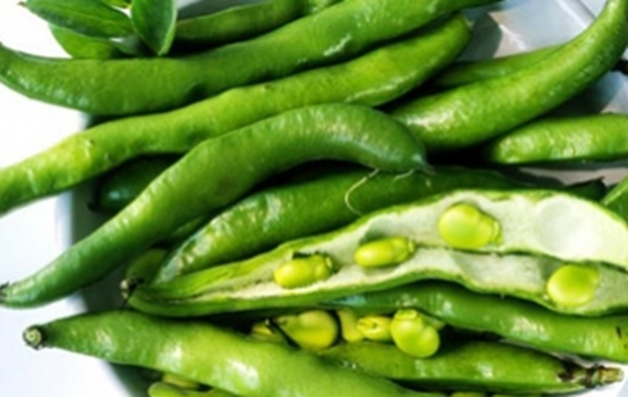 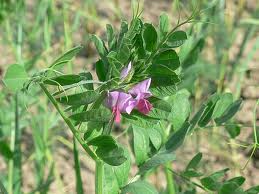 Írj be legalább 3 - 3  terméket, melyet  otthon fogyaszt a család:
búza ........................................................
árpa .........................................................
rozs ................................................................
zab ..............................................................
kukorica .......................................................
Köszönöm a figyelmet!